Natural Defense Mechanisms.
Immunology Unit.
College of Medicine & KKUH.
Objectives
1. First (non-specific immunity) and second (adaptive immunity) lines of defense
2.	Complement activation provides protection by killing pathogens
3.	Accumulation of inflammatory cells important for clearance of infection
4.	Cytokines as mediators regulate inflammation
2
The main function of the immune system is to protect from infections:
Viruses e.g.
 Influenza
 Polio
Parasites e.g.
Tapeworms
 Malaria
Fungi e.g.
Candida albicans
Bacteria e.g.
Tubercule bacillus
Staphylococci
First and the second lines of defense:
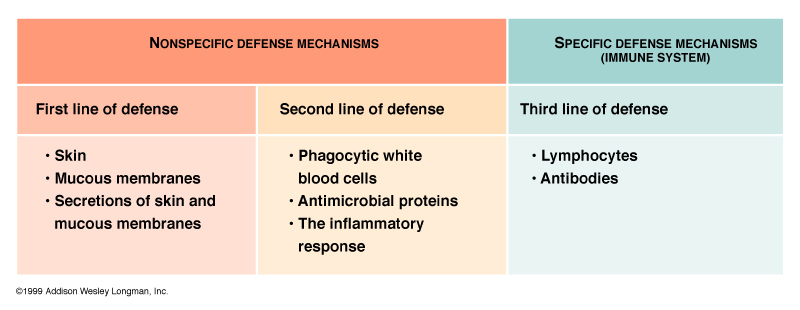 First Line of Defense
Second Line of Defense
First line of defense :
Natural (Innate) Immunity

 Physical (skin/ mucous membranes ) .

 Mechanical (Coughing, sneezing, vomiting, action of cilia in trachea) .

 Biochemical barriers (antimicrobial peptides, lung secretions, mucus, saliva, tears)
Physical and mechanical barriers
Skin, impermeable to microbes.
Mucous membranes lining the gastrointestinal, genitourinary and respiratory tracts.

Other protective mechanisms:
Coughing and sneezing.
Flushing of urine.
Vomiting.
Mucus and cilia in respiratory tract.
Biochemical barriers
Body  secretions contain toxic substances to pathogens  ; e.g. saliva, tears and sweat. 

Antimicrobial peptides (e.g., defensins, hepcidins)

Normal bacterial flora.
	(Compete with pathogenic bacteria for nutrients)
Inflammation:
Inflammation is the first response of the immune system to infection or irritation.

It consist of a series of vascular & cellular changes that occur in response to  various
                             stimuli 

	       e.g. infections, injury, radiation  etc.
8
Microbial infections initiate inflammation
As bacteria possess an array of pro-inflammatory    molecules :

e.g.   Lipopolysaccharides (LPS).
9
Inflammation
Goals

Prevent and limit infection and further damage.
Interact with adaptive immune system.
-	For example Monocytes / Macrophages 		serve as a link between the adaptive and 		innate immunity by antigen presentation.
Prepare the area of injury for healing.
The Complement system

Consist of a group of serum proteins circulate in inactive form once they become activated they produce important biological effects  that initiate inflammation. 
This system plays an important role in Innate & Adaptive immunity
The complement system:
3 Pathways of activation :
Classical. (Requires antigen-antibody binding)
(C1,C4,C2,C3,C5,C6,C7,C8,C9)
Lectin. (Activated by mannan binding protien binding manose groups of bacterial carbohydrates)
(-C4,C2,C3,C5,C6,C7,C8,C9)
Alternative.(Activated by bacterial products)
(- C3,C5,C6,C7,C8,C9)
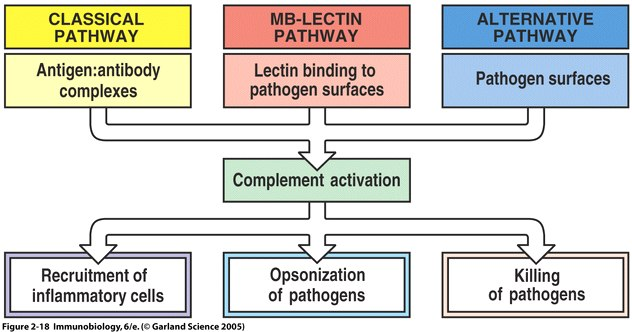 13
C5a
b
C3b
C4b
C2
a
Lytic pathwayC5-activation
C5
C8
C7
Components of the lytic pathway
C6
C5
C
9
C7
C5
b
Lytic pathwayAssembly of the lytic complex
C6
C8
C6
C7
C5
b
Lytic pathway:insertion of lytic complex into cell membrane
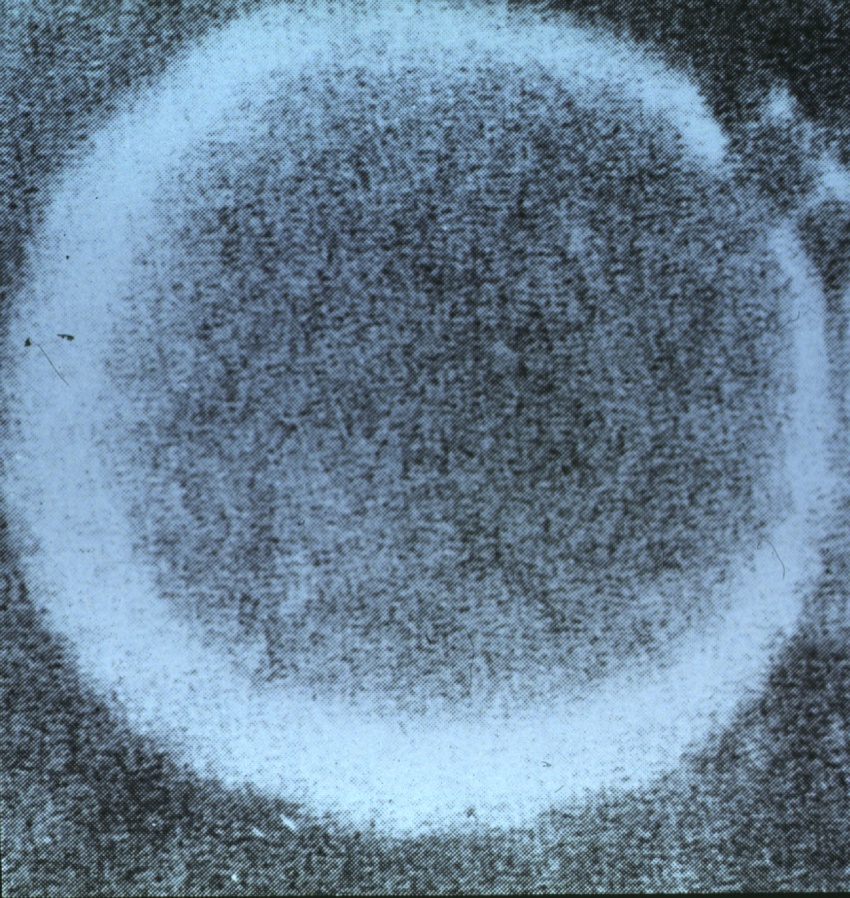 C
9
C
9
C
9
C
9
C
9
C
9
C
9
C
9
C
9
Biological effects of complement activation
1. Anaphylatoxin  (C3a, C5a) 
       - Induce histamine release from mast cells.
          release chemotactic agents.
   2. Opsonization: (opsonin, C3b ) 
       -	Coating of  bacteria enhances phagocytosis
   3. Cause direct cell lysis
        - Destruction of bacteria.
18
Process of chemotaxis: Rolling on vessel wall.         Adhesion (attach)    Pass through.   :
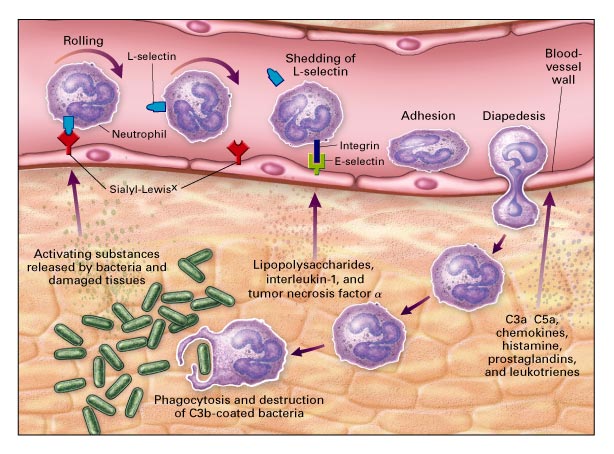 19
Types of Cells attracted to site of infection that mediate inflammation :
Monocytes :
Become Macrophages when they leave the blood and  enter the tissues.
Neutrophils: (Phagocytic cells)
Eosinophils: (Allergy and Parasitic infections)
Natural Killer (NK) cells: (Kill tumor cells and virus infected cells)
20
Phagocytic cells (neutrophils & macrophages) at site of infection start the process of phagocytosis.  The process by which a cell ingests and   destroy foreign material
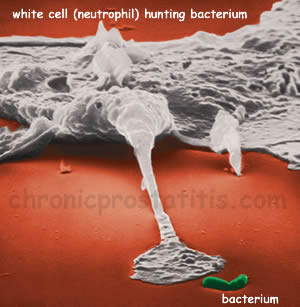 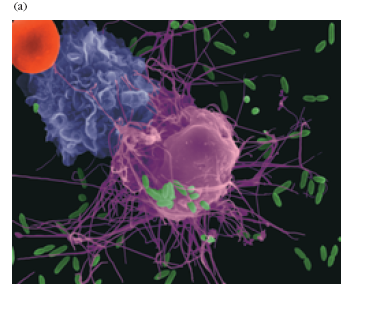 Macrophage attacking
                            E.coli .
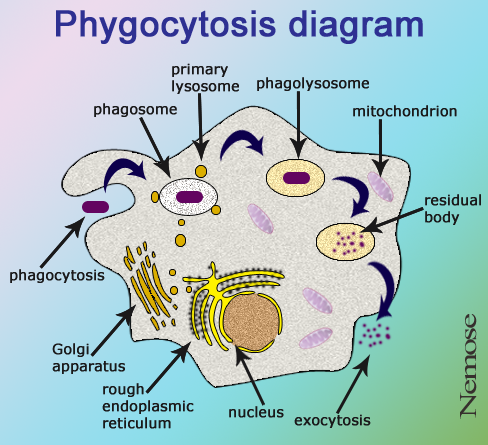 23
Cytokines      Soluble molecules, produced by different  cells, that control cell functions e.g. activation                  or inhibition.
e.g. Interleukins
Produced primarily by macrophages and lymphocytes in response to a pathogen. 
Many types
Examples
IL-1, IL-2, IL-3…....
Cytokines
Interferons:

Protects against viral infections
Produced and released by virally infected cells in response to viral infections.
Cytokines
Tumor necrosis factor (TNF)

Secreted by macrophages.

Induces fever by acting as an endogenous pyrogen (a substance released from inside the body that produces fever)

Increases synthesis of inflammatory serum proteins
Take home message
1.	Non-specific (innate immunity) acts as a first line of defense against invading pathogens
2.	Innate immunity is an important initial step for generation adaptive immune response
3.	Inflammation is vital for controlling infection and limiting tissue damage
27